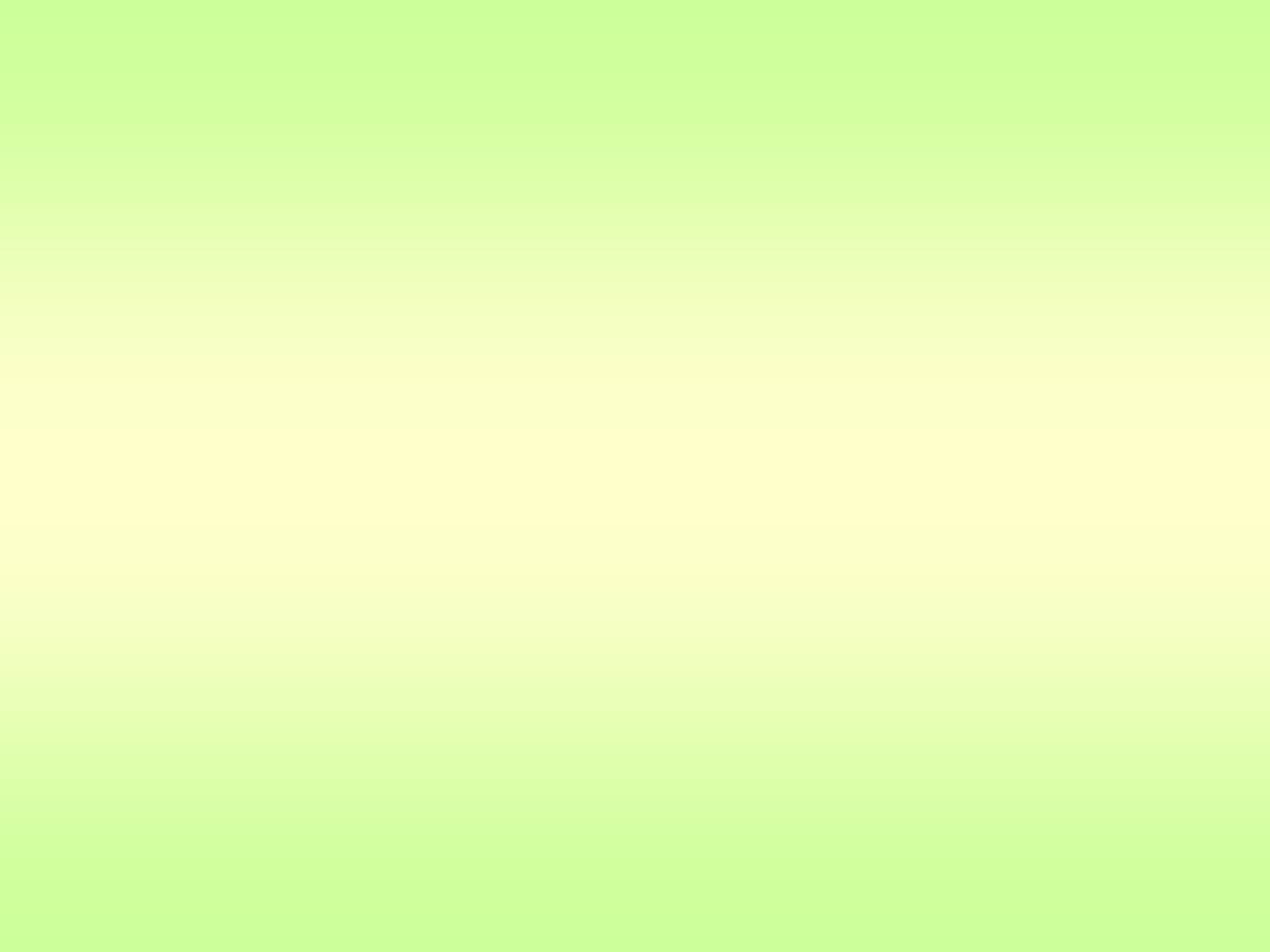 Динамика количественных и качественных показателей успеваемости
По итогам 2022/2023 учебного года в 15 (60%) школах района качество знаний учащихся выше среднего показателя по району. Наиболее высокие показатели в: МКОУ Высоковской СОШ (66 %); МКОУ Вязовская ООШ (61 %); МКОУ Октябрьской СОШ и МКОУ Синявская ООШ (55%).
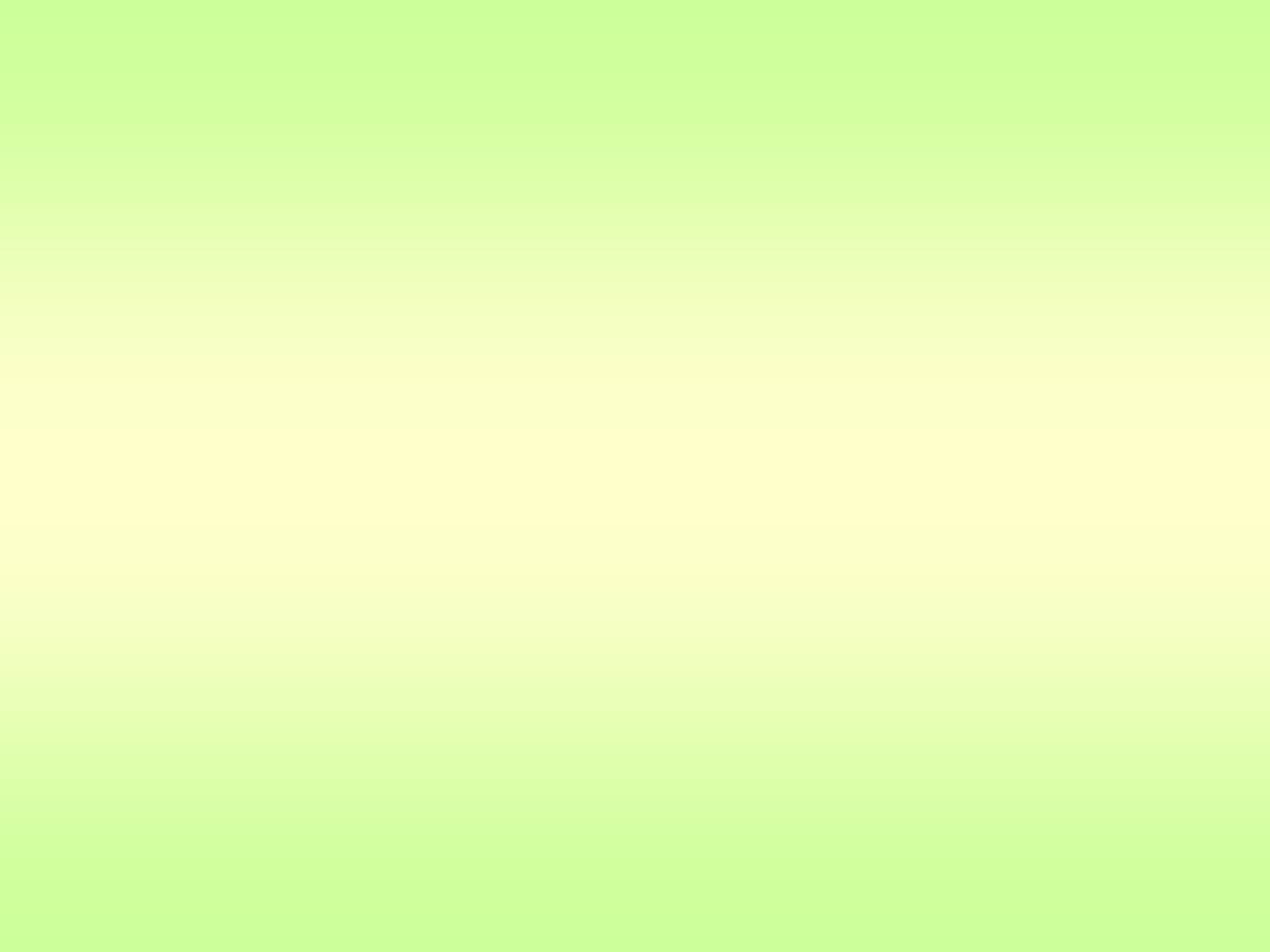 Независимая оценка качества образования
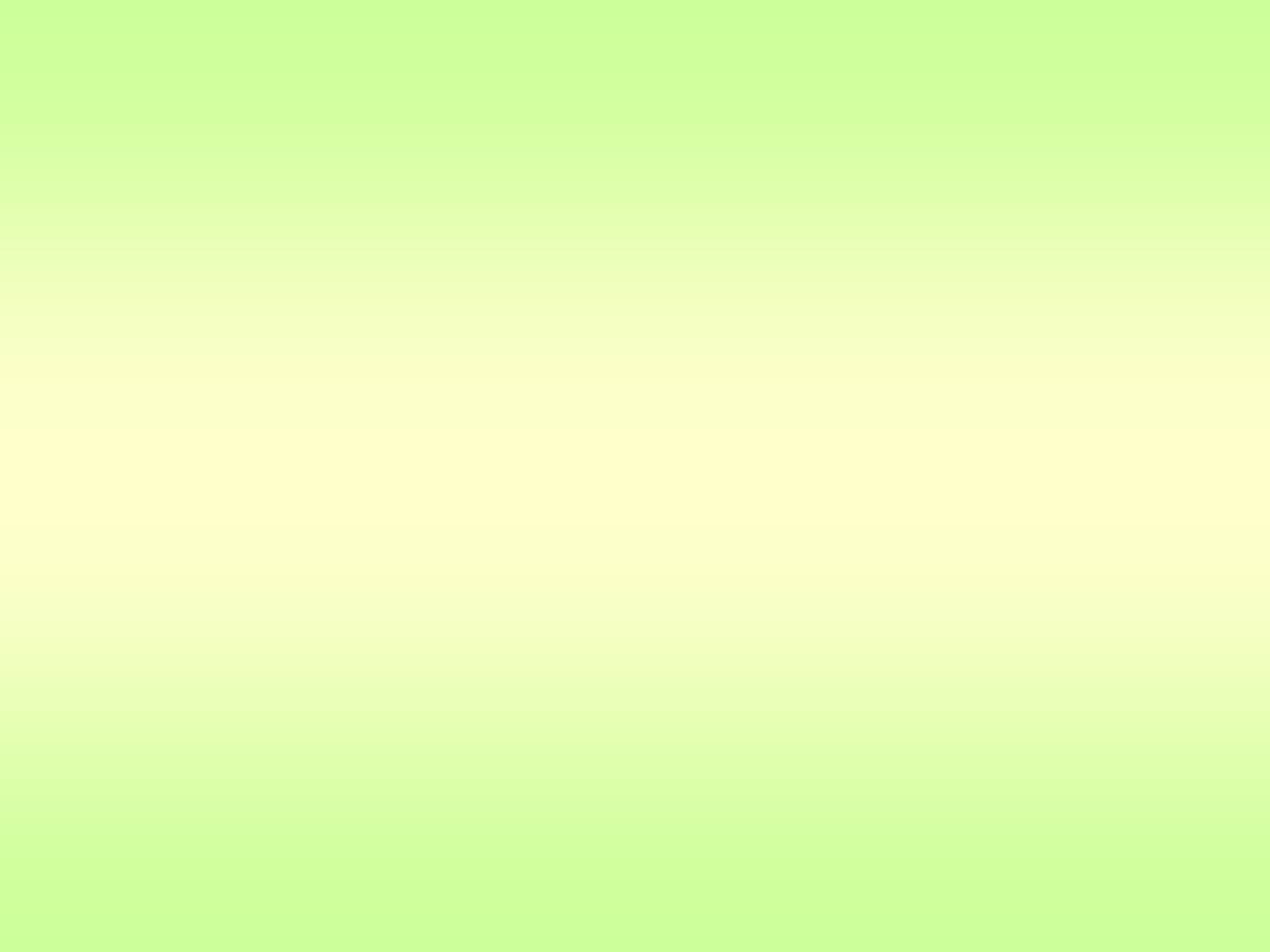 Результат выполнения ВПР в процентном соотношении по классам
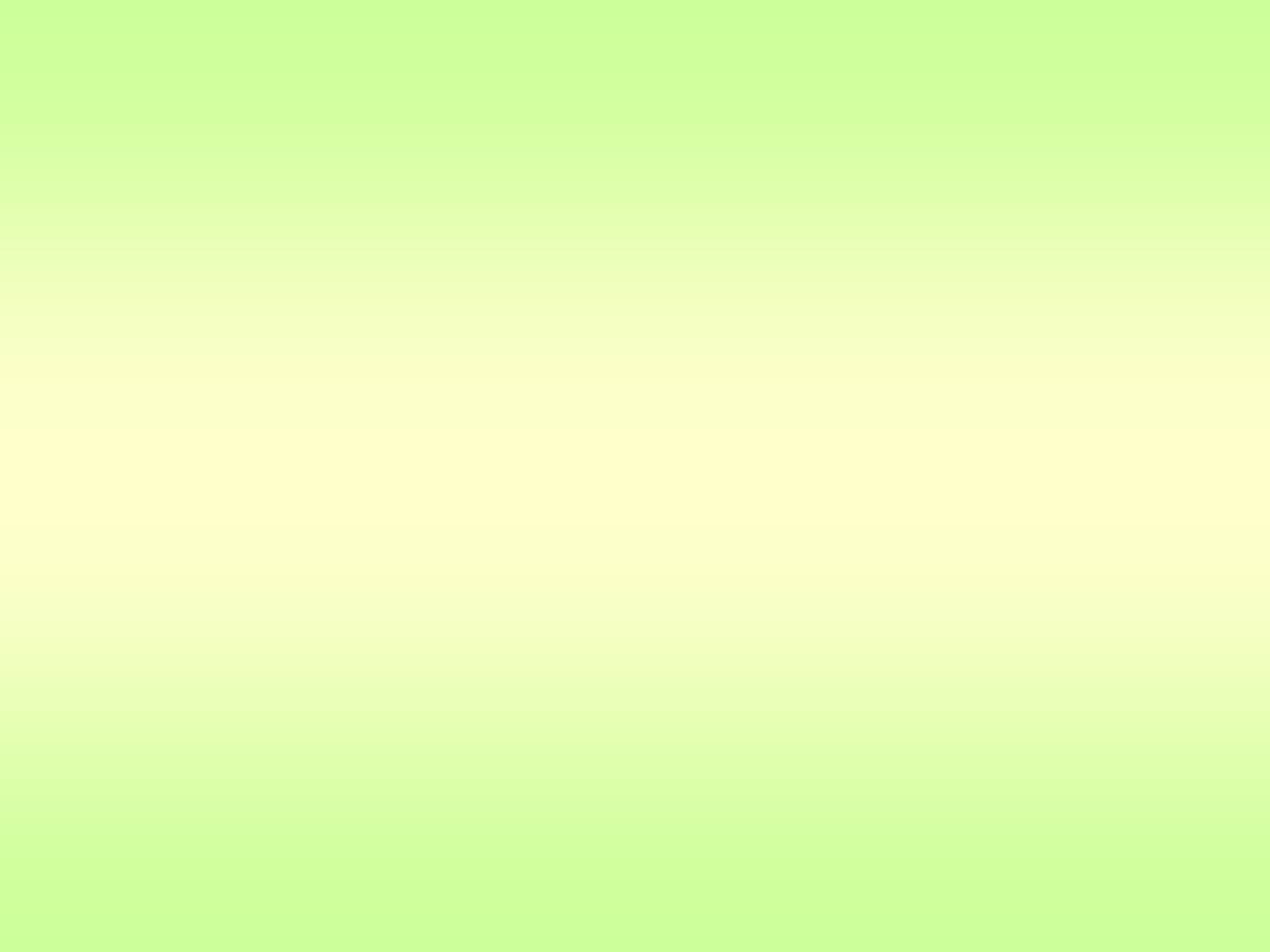 Результаты проведения Всероссийских проверочных работ в  5 классах
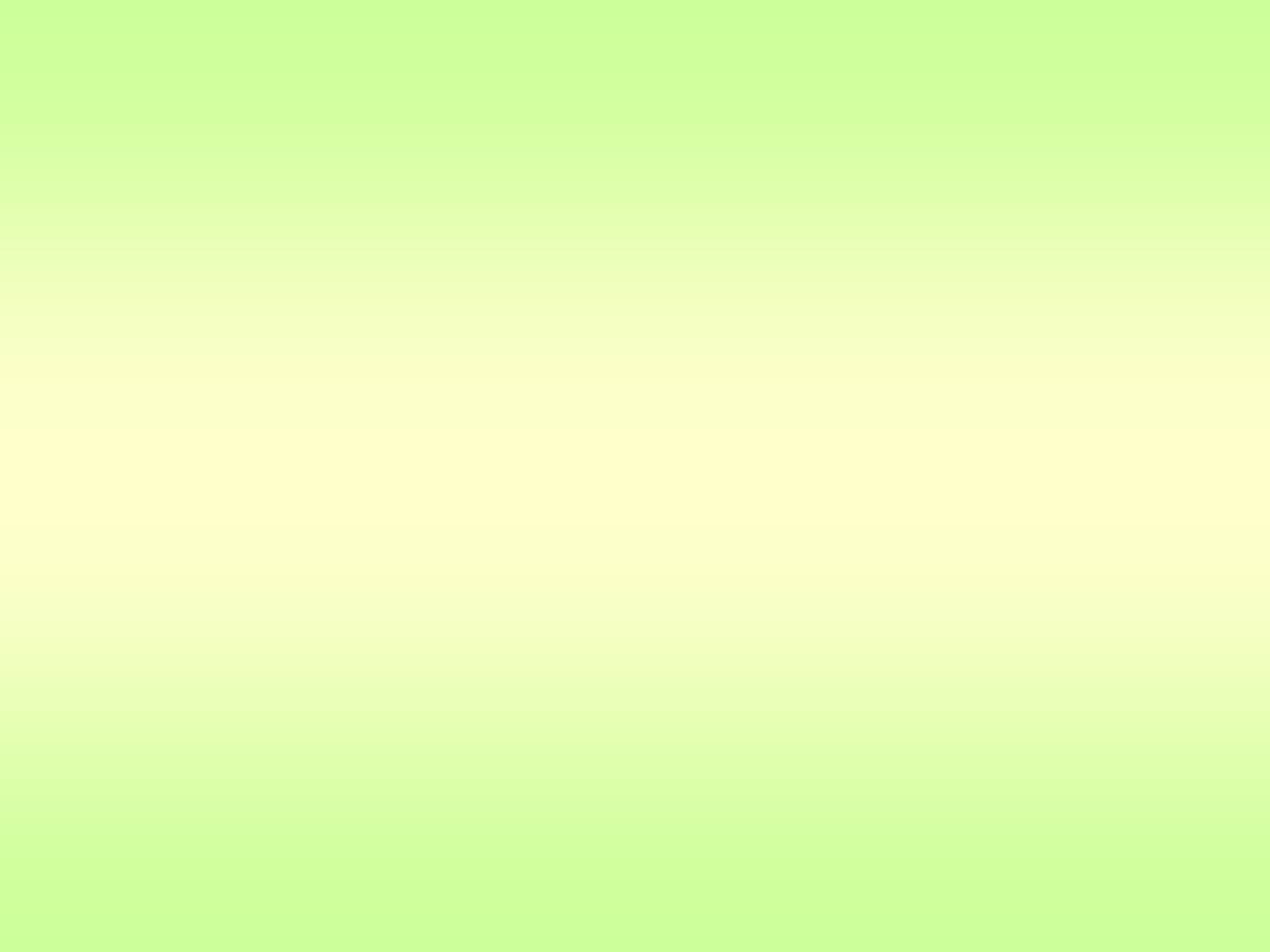 Результаты проведения Всероссийских проверочных работ в  6 классах
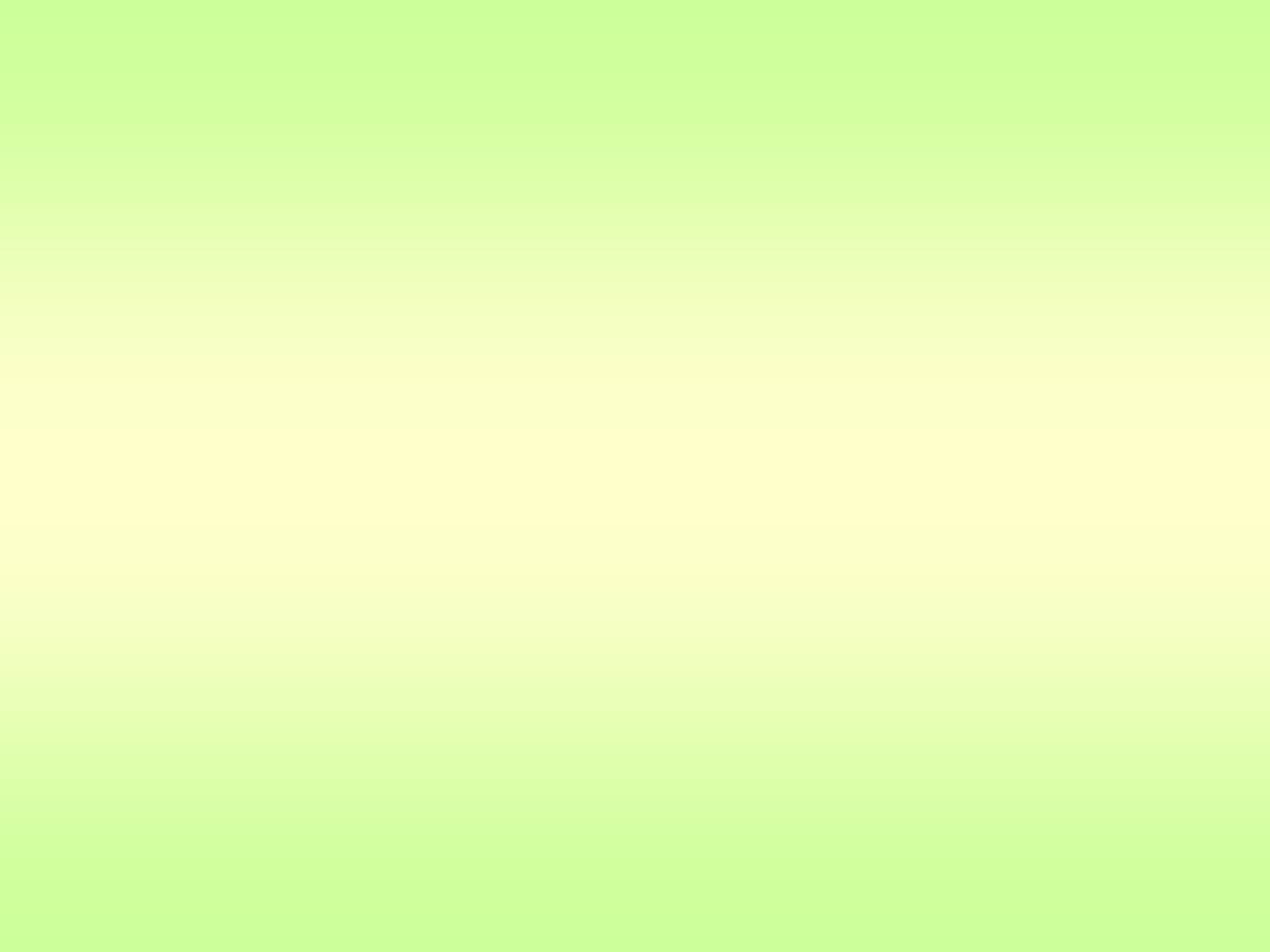 Результаты проведения Всероссийских проверочных работ в  7 классах
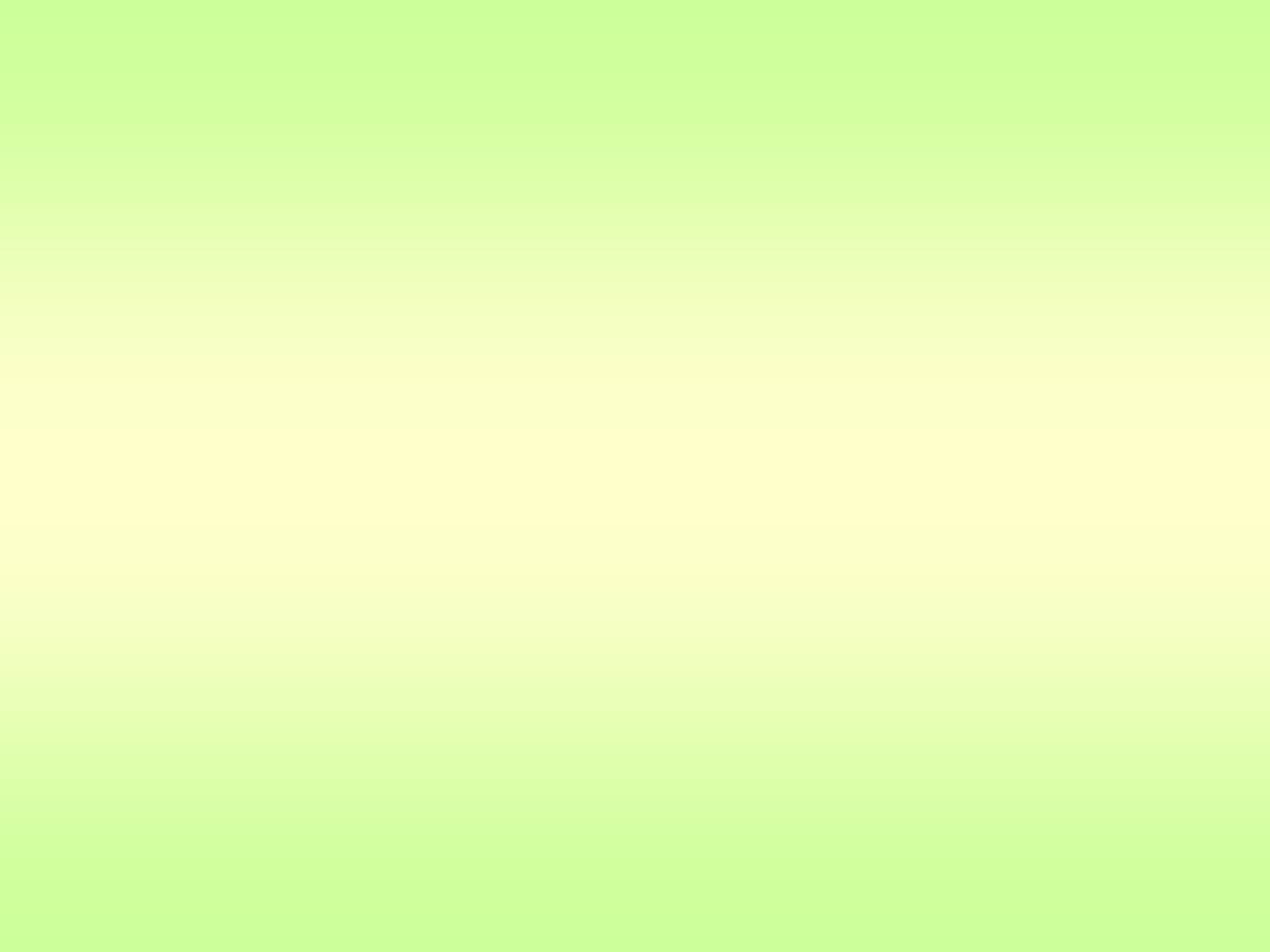 Результаты проведения Всероссийских проверочных работ в  7 классах
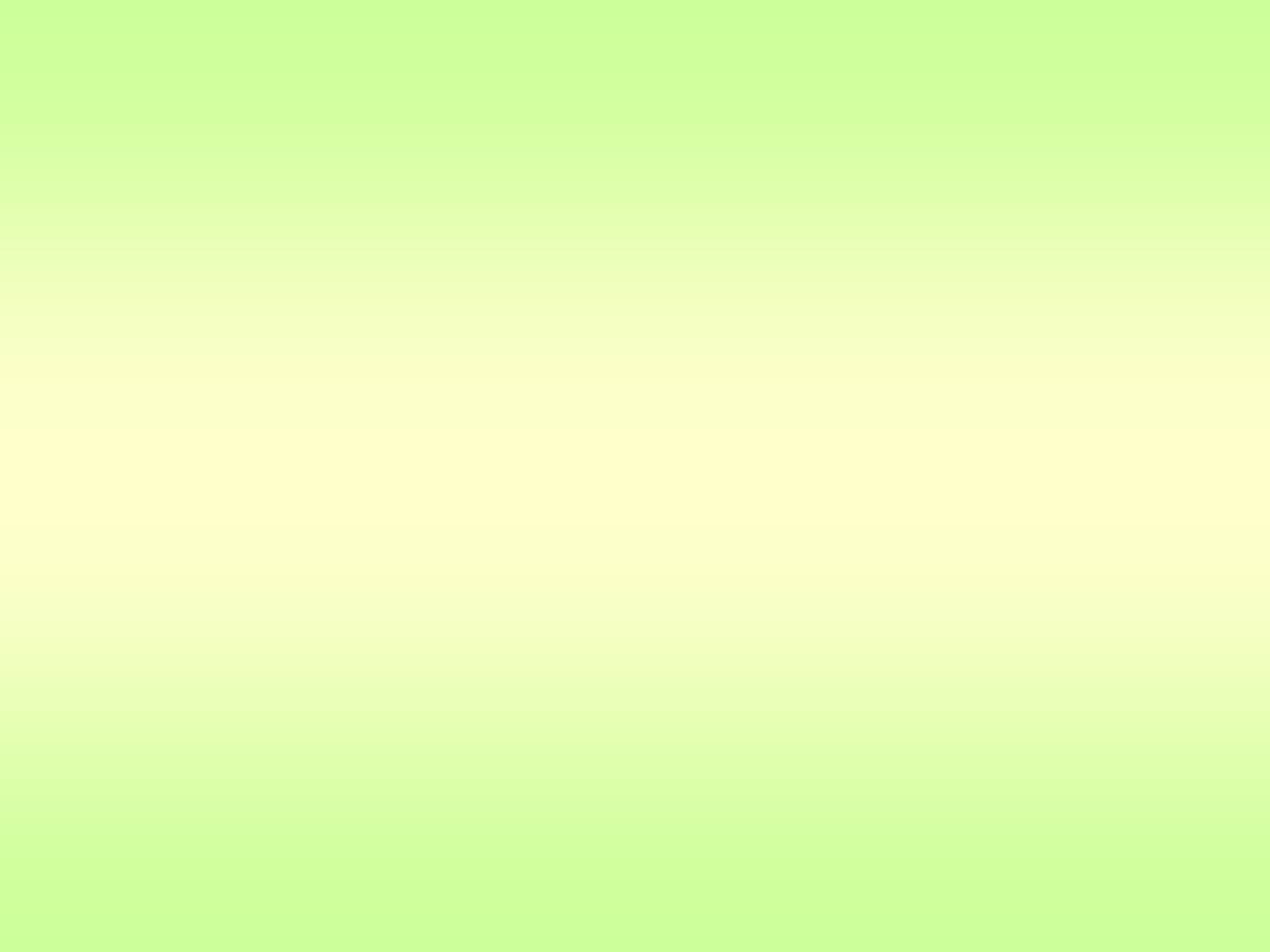 Результаты проведения Всероссийских проверочных работ в  8 классах
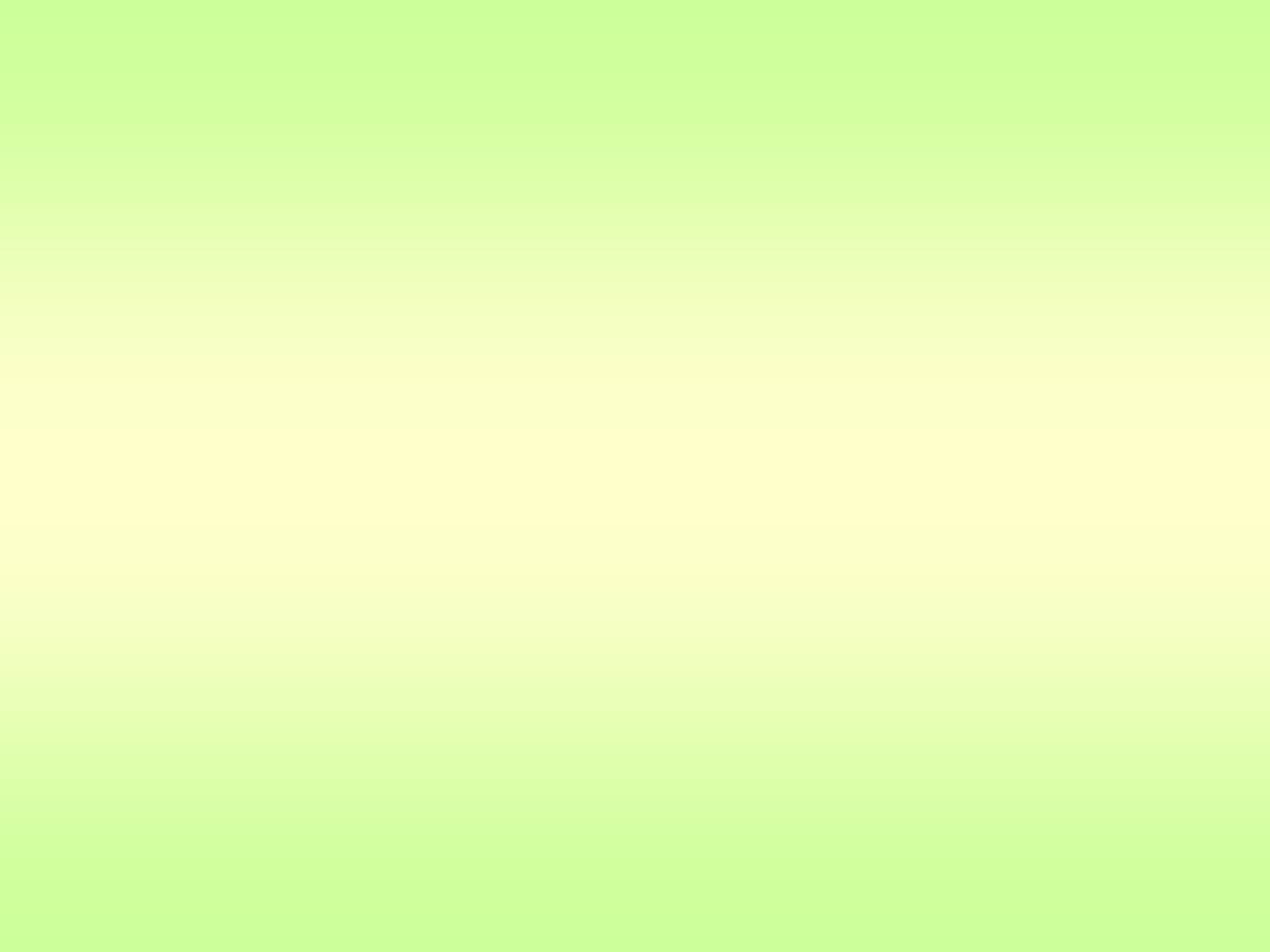 Результаты проведения Всероссийских проверочных работ в  8 классах
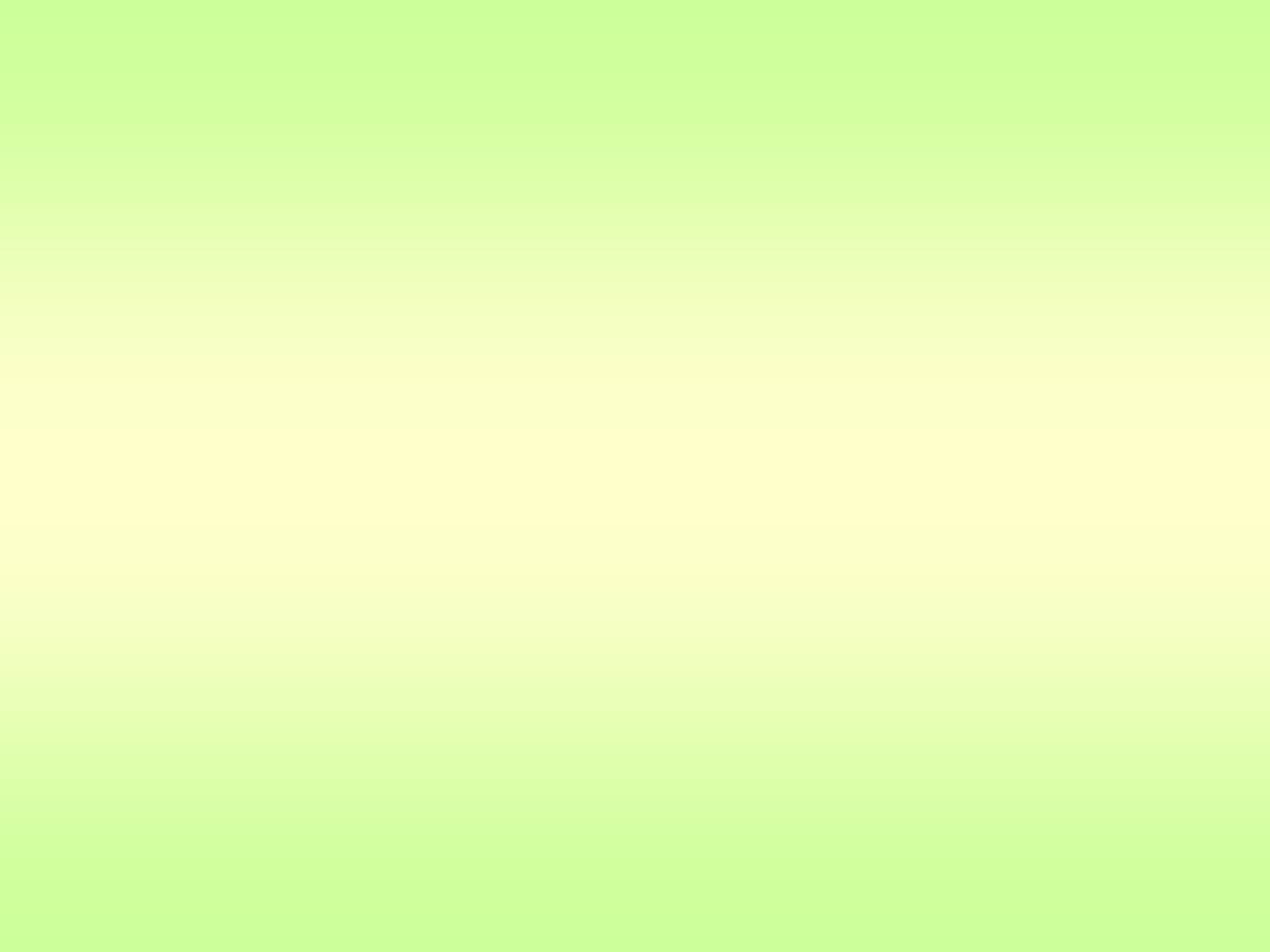 Результаты проведения Всероссийских проверочных работ в  8 классах
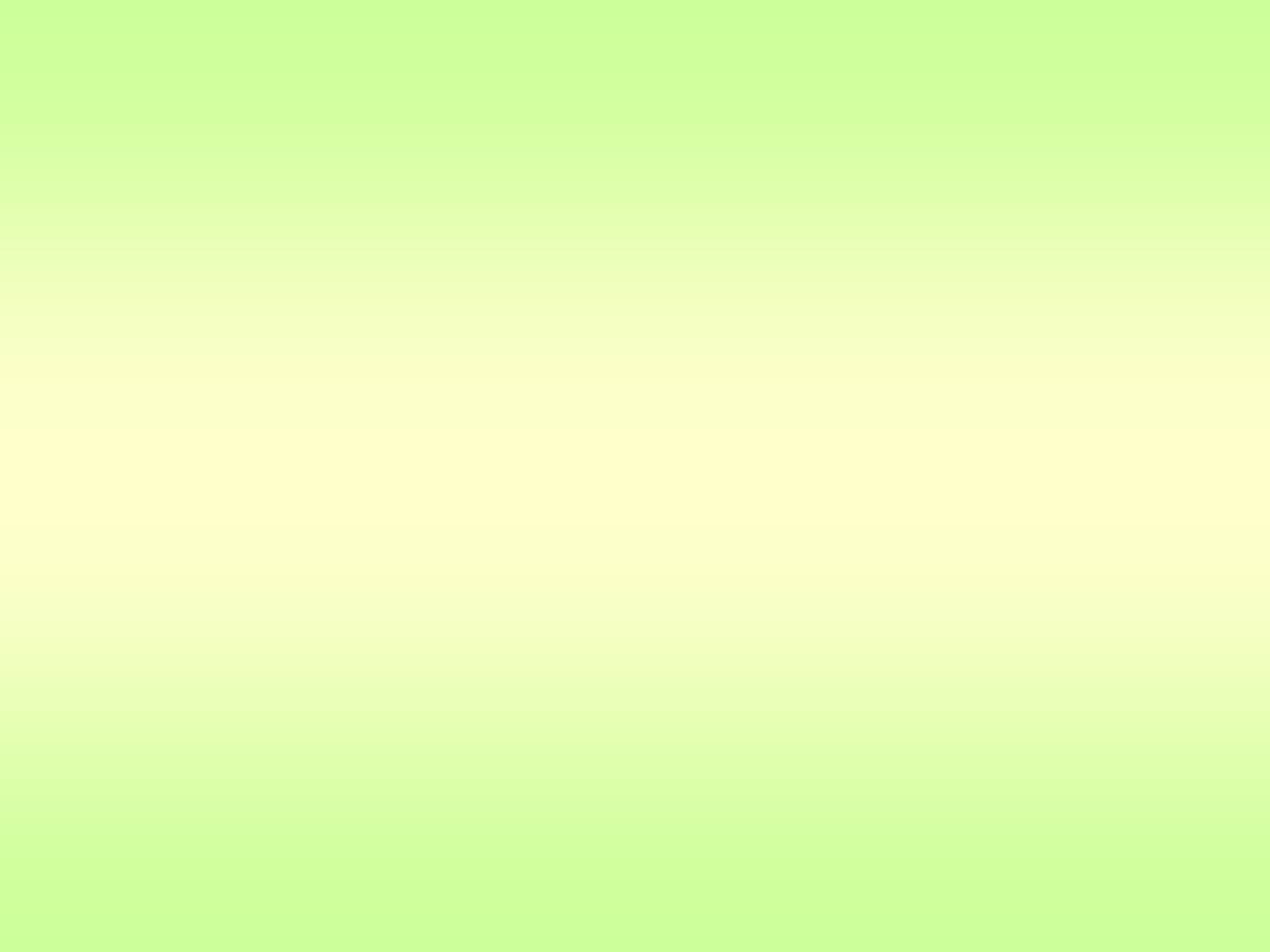 Результаты проведения Всероссийских проверочных работ в  9 классах
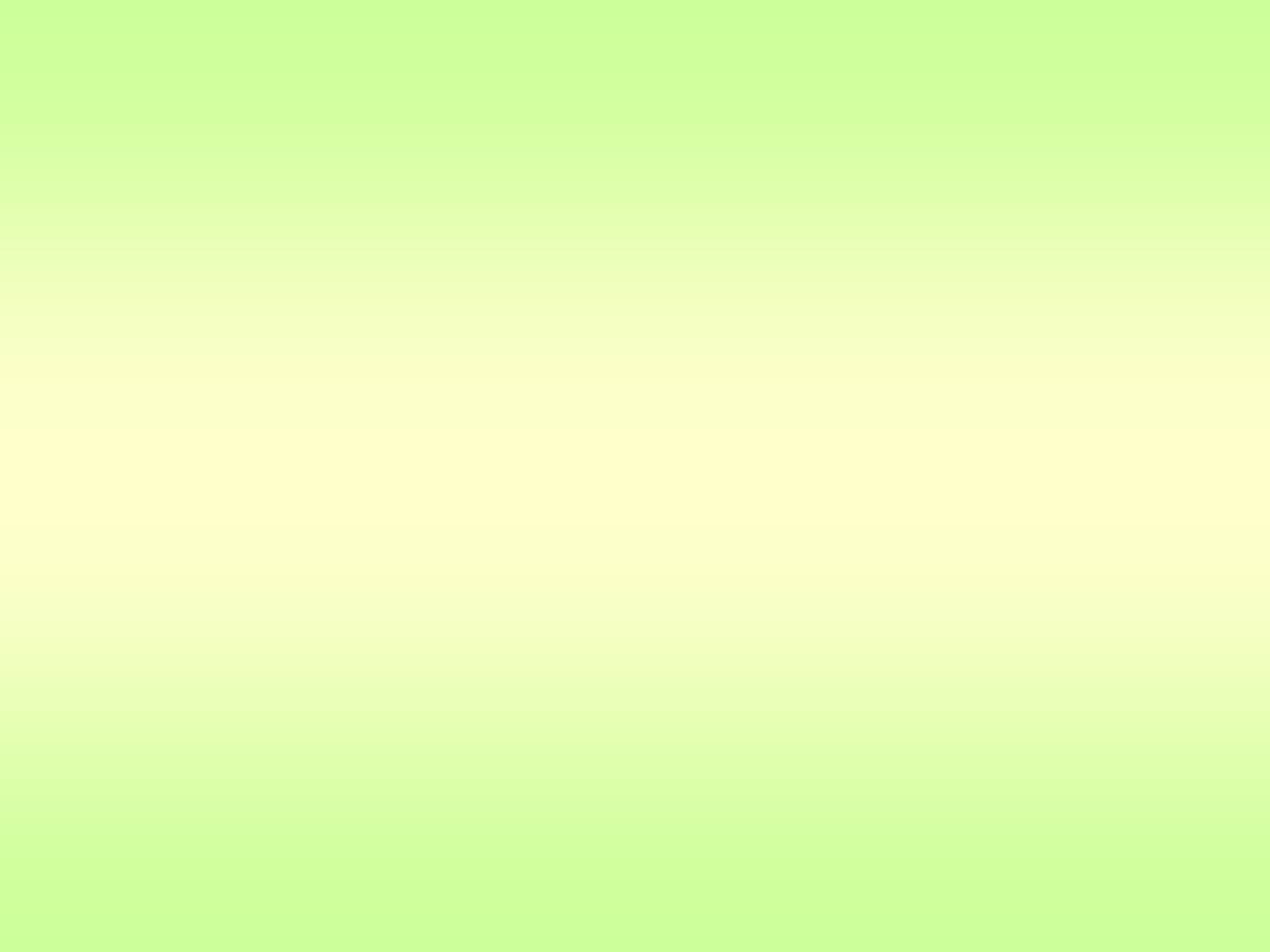 Результаты проведения Всероссийских проверочных работ в  9 классах
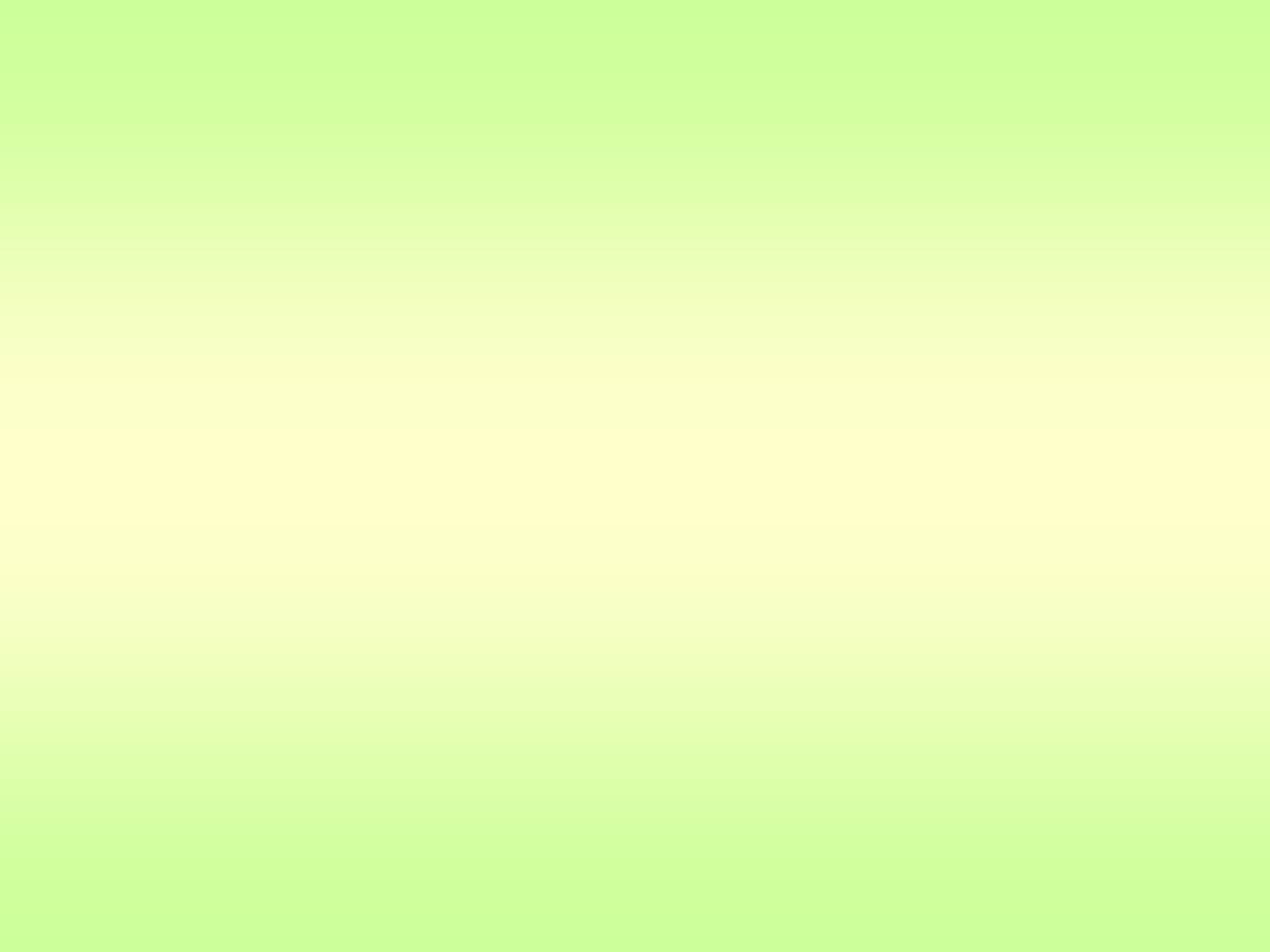 Результаты проведения Всероссийских проверочных работ в  9 классах
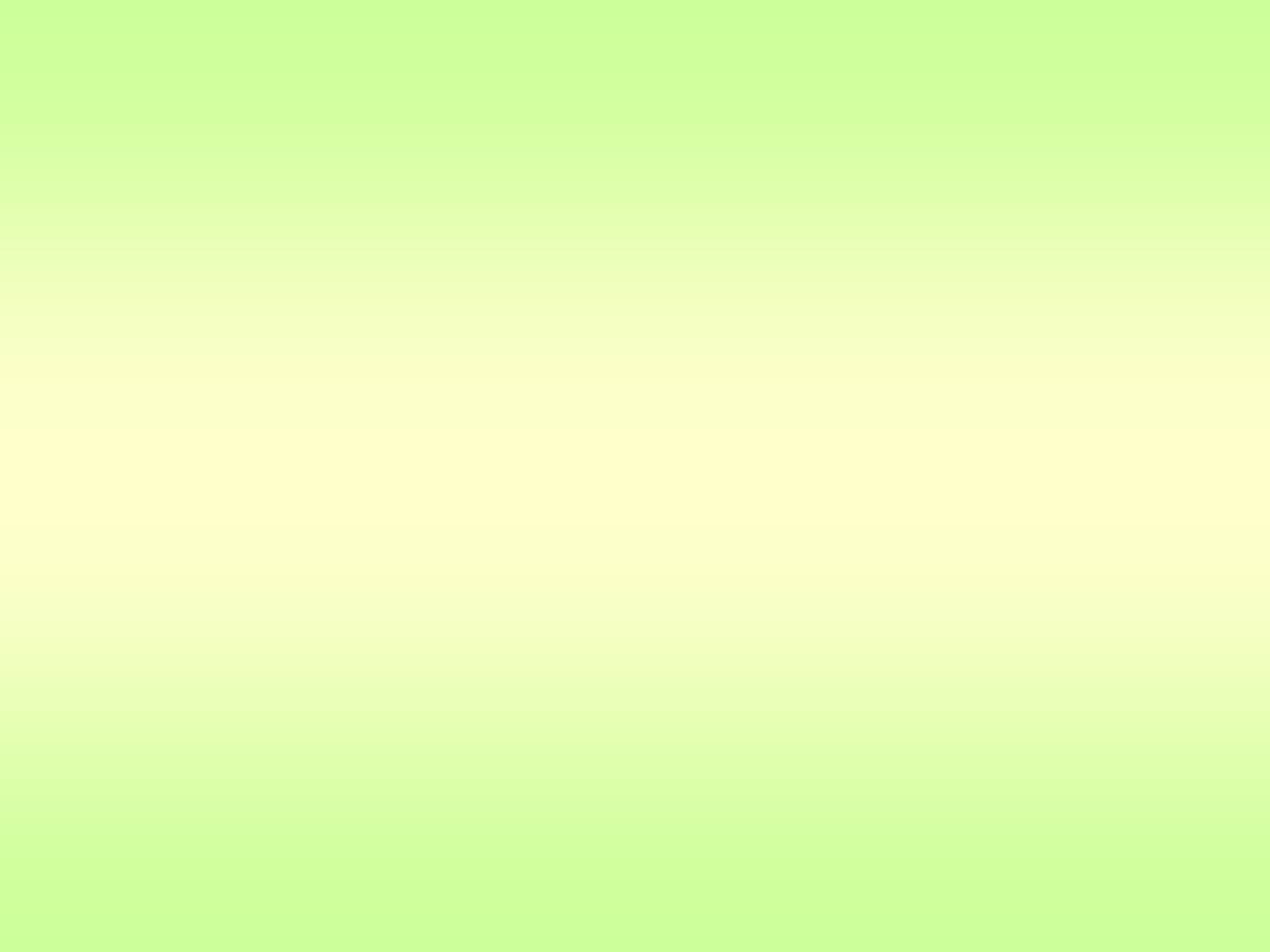 Результаты проведения Всероссийских проверочных работ в  10-11 классах
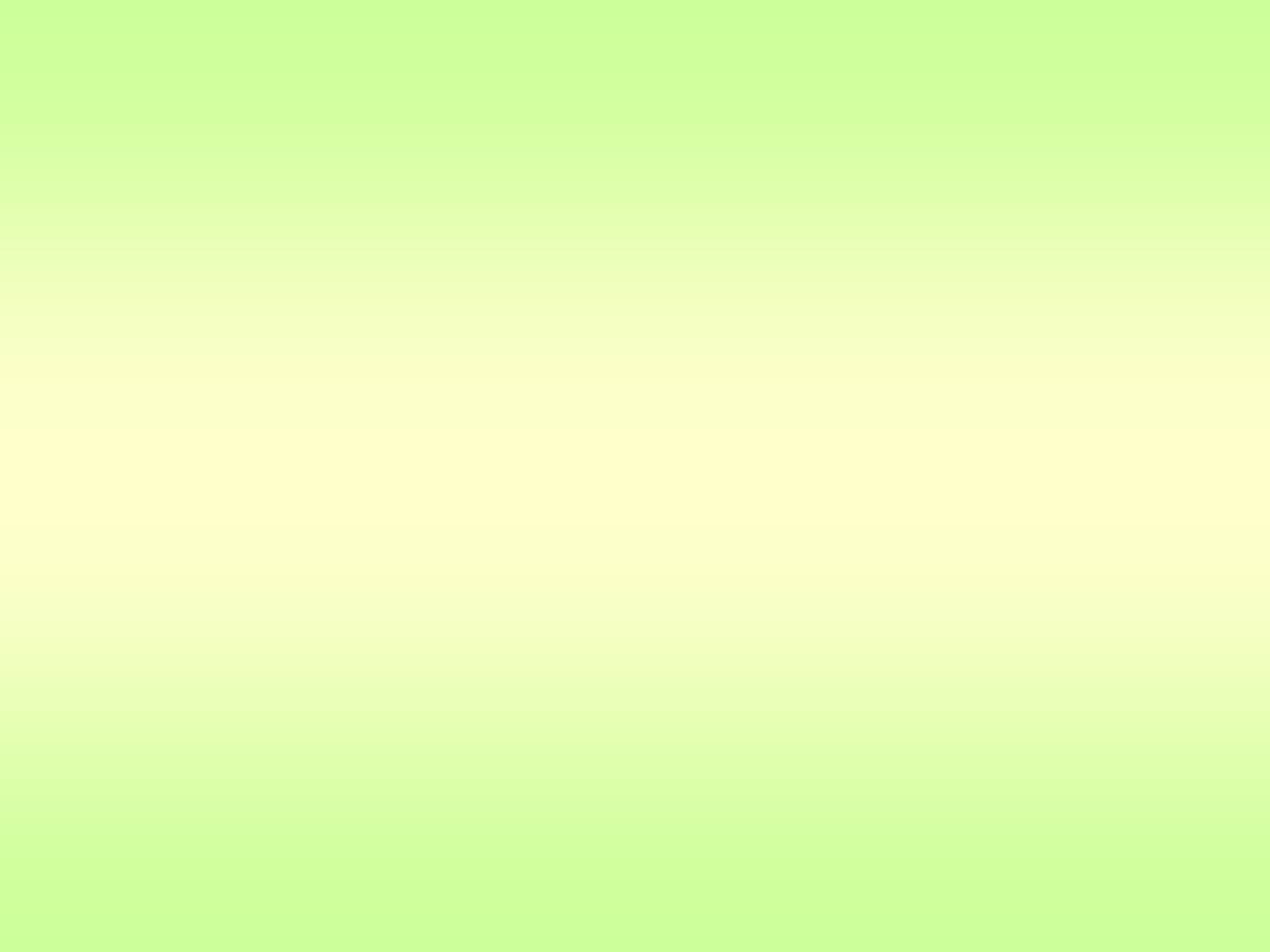 Результаты проведения Всероссийских проверочных работ в  10-11 классах
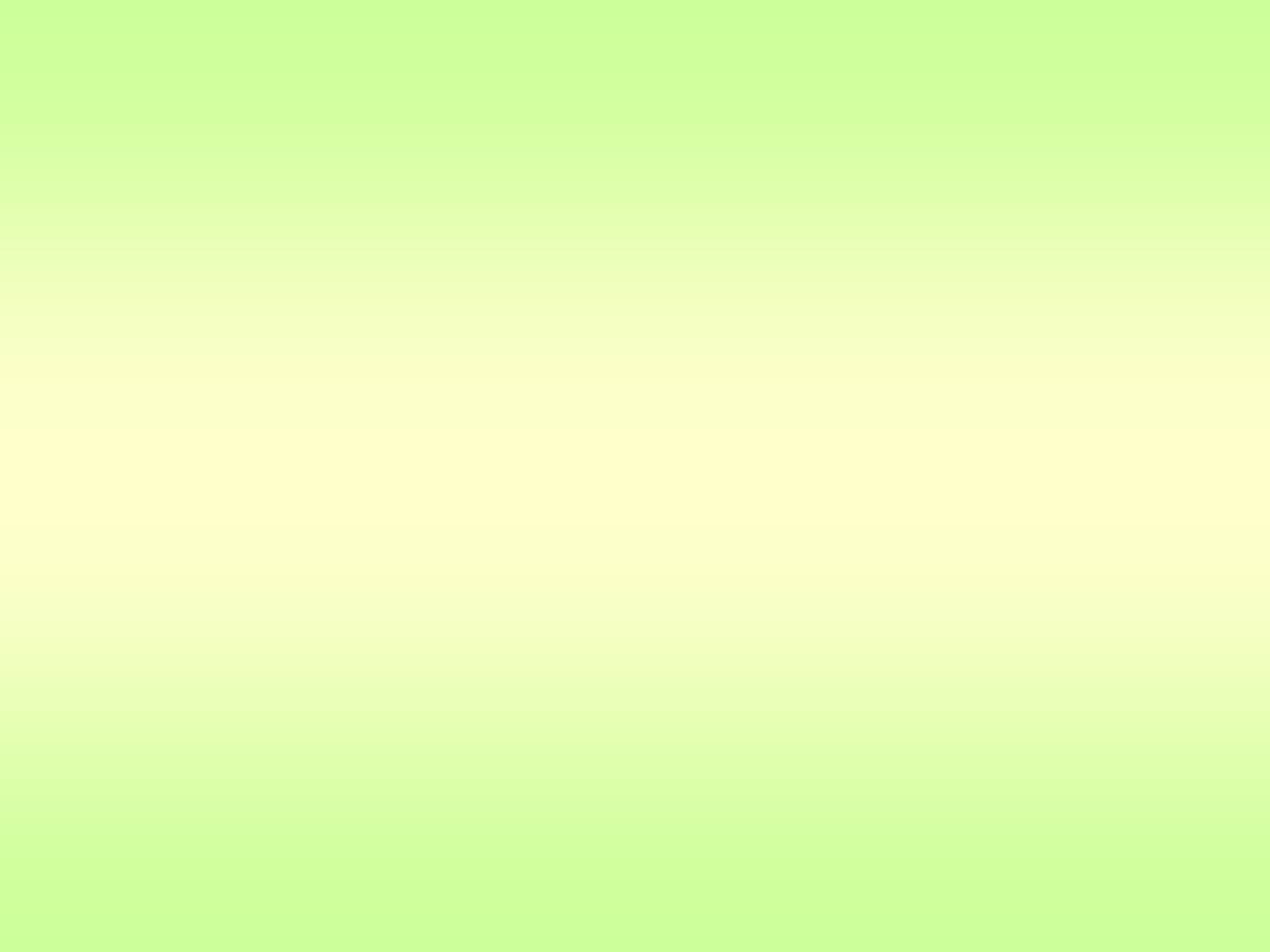 Результаты проведения Всероссийских проверочных работ в  10-11 классах
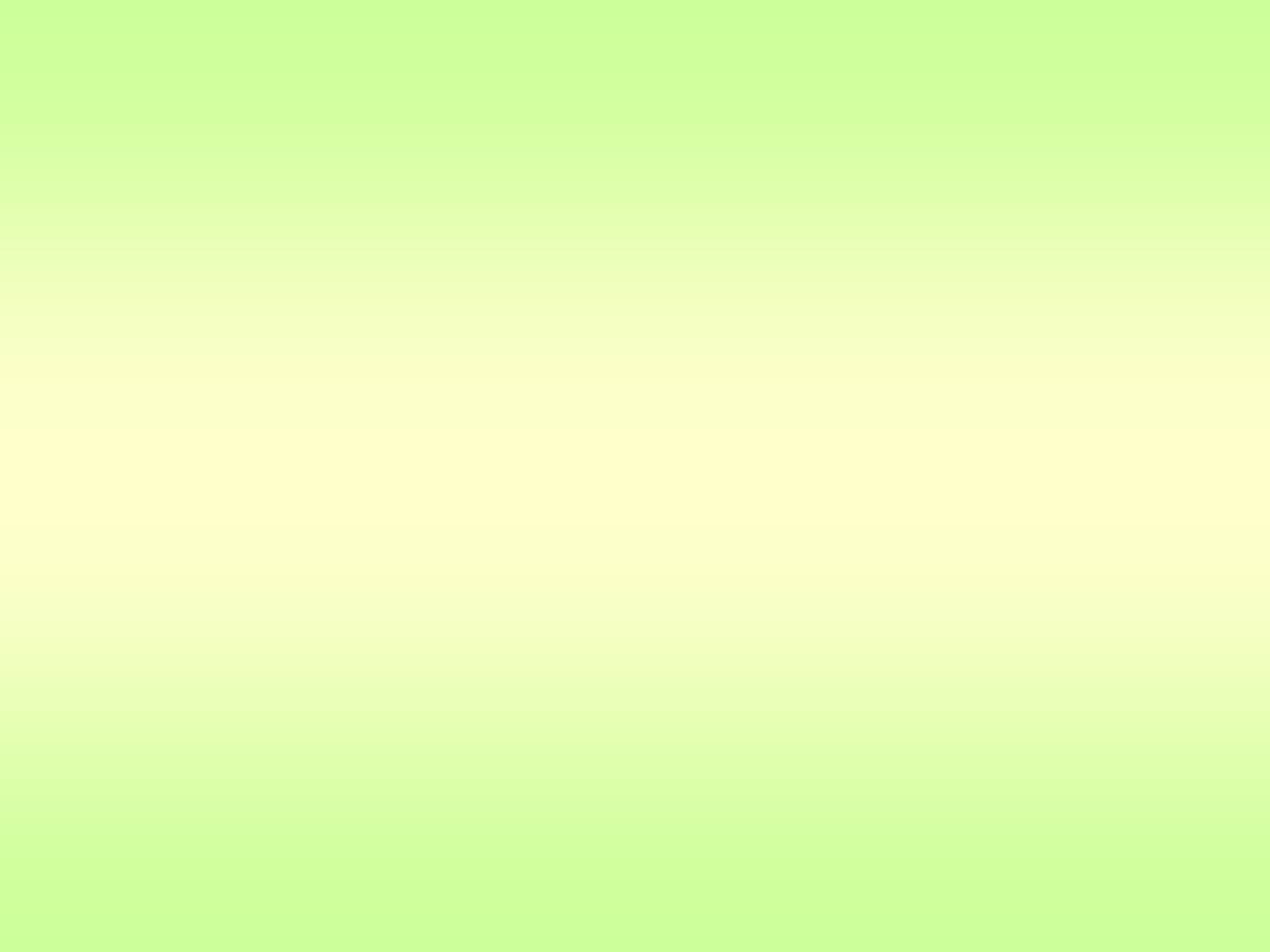 Средний балл по результатам ЕГЭ по выбору выпускников
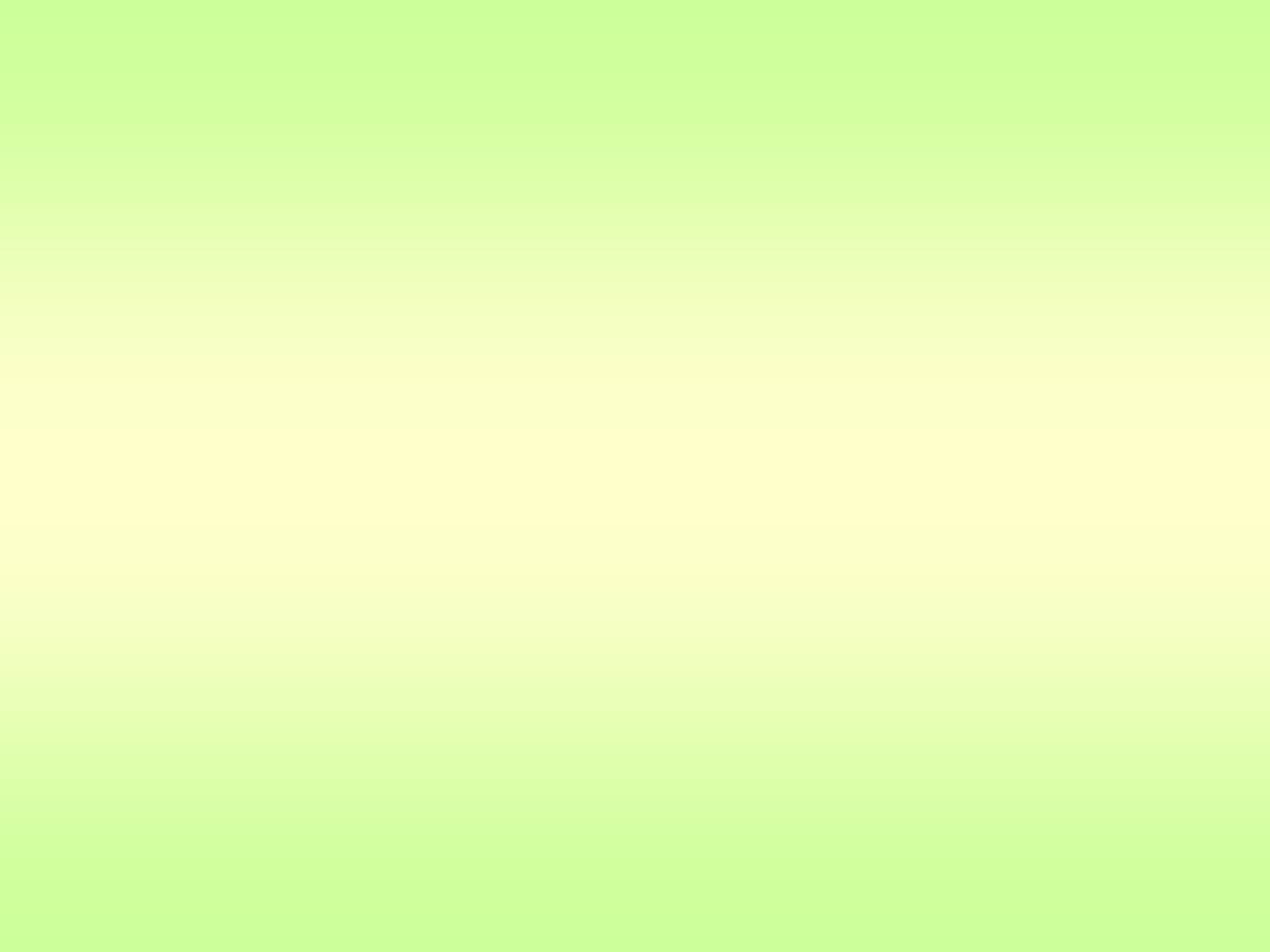 Средний балл по результатам ЕГЭ по выбору выпускников
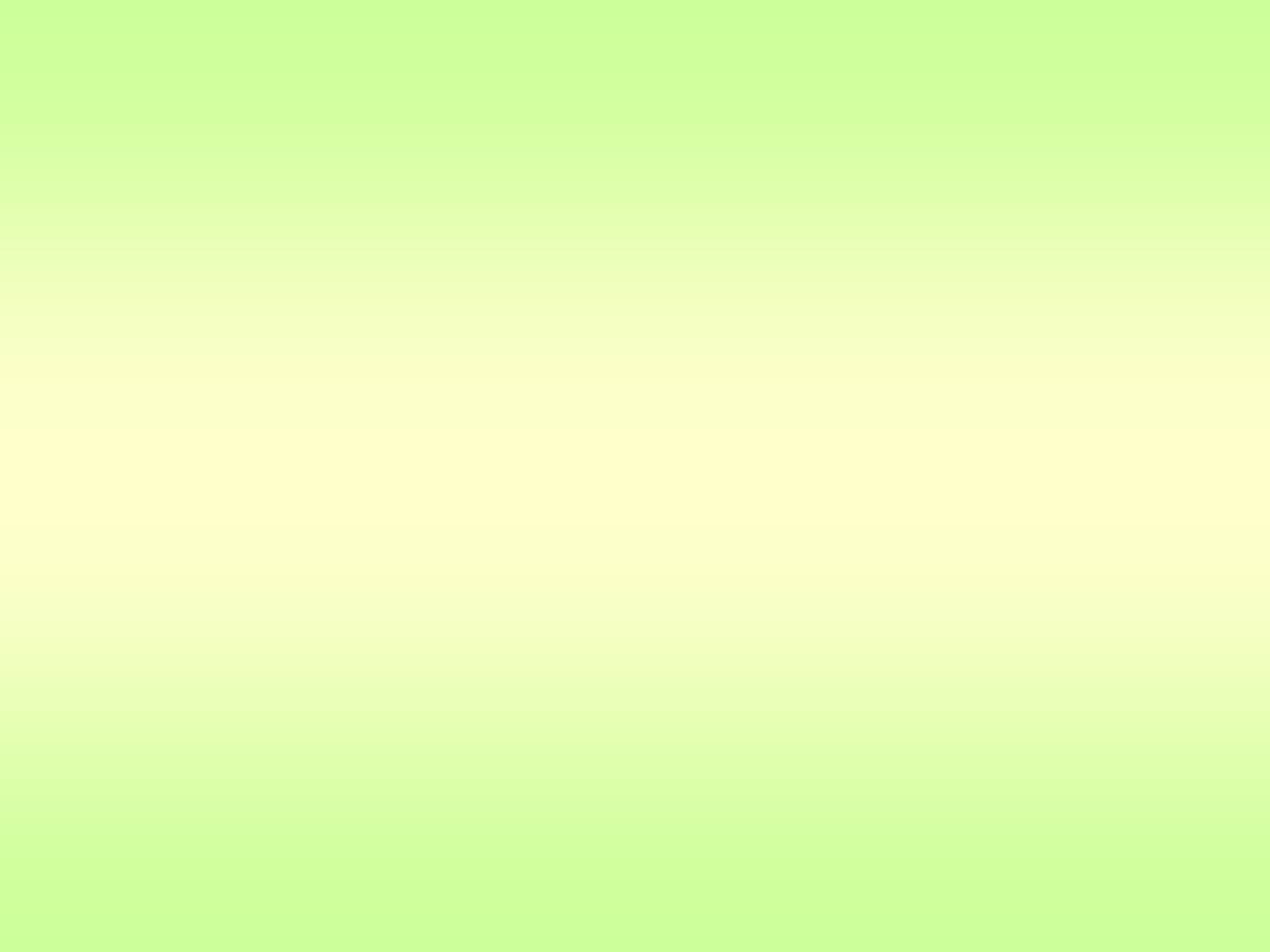 Средний балл (результаты ЕГЭ)